ФотоотчётЭкскурсия к памятнику Зои Космодемьянской
Подготовила воспитатель 
Тарасова Нина Павловна
Май 2016г.
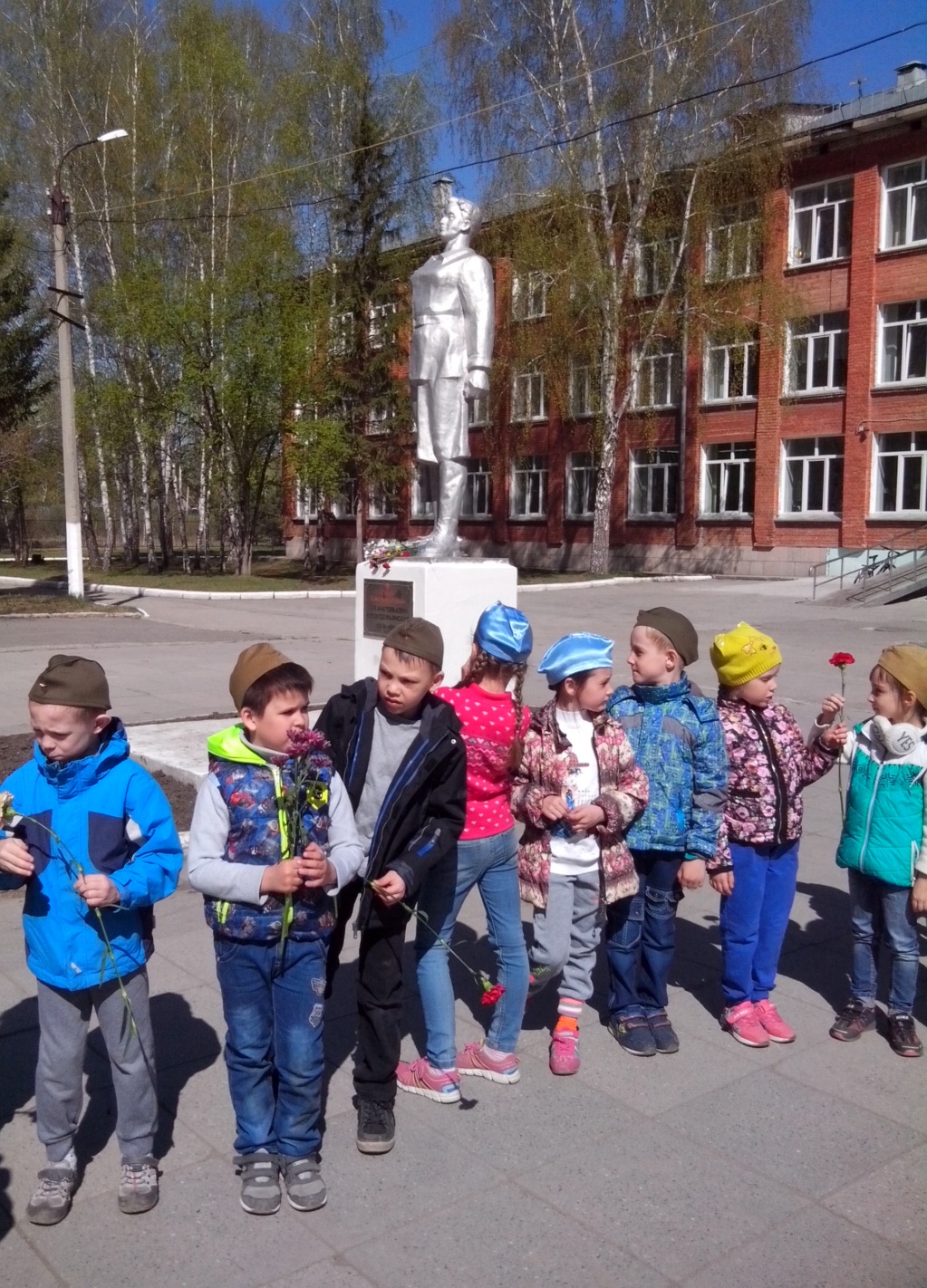 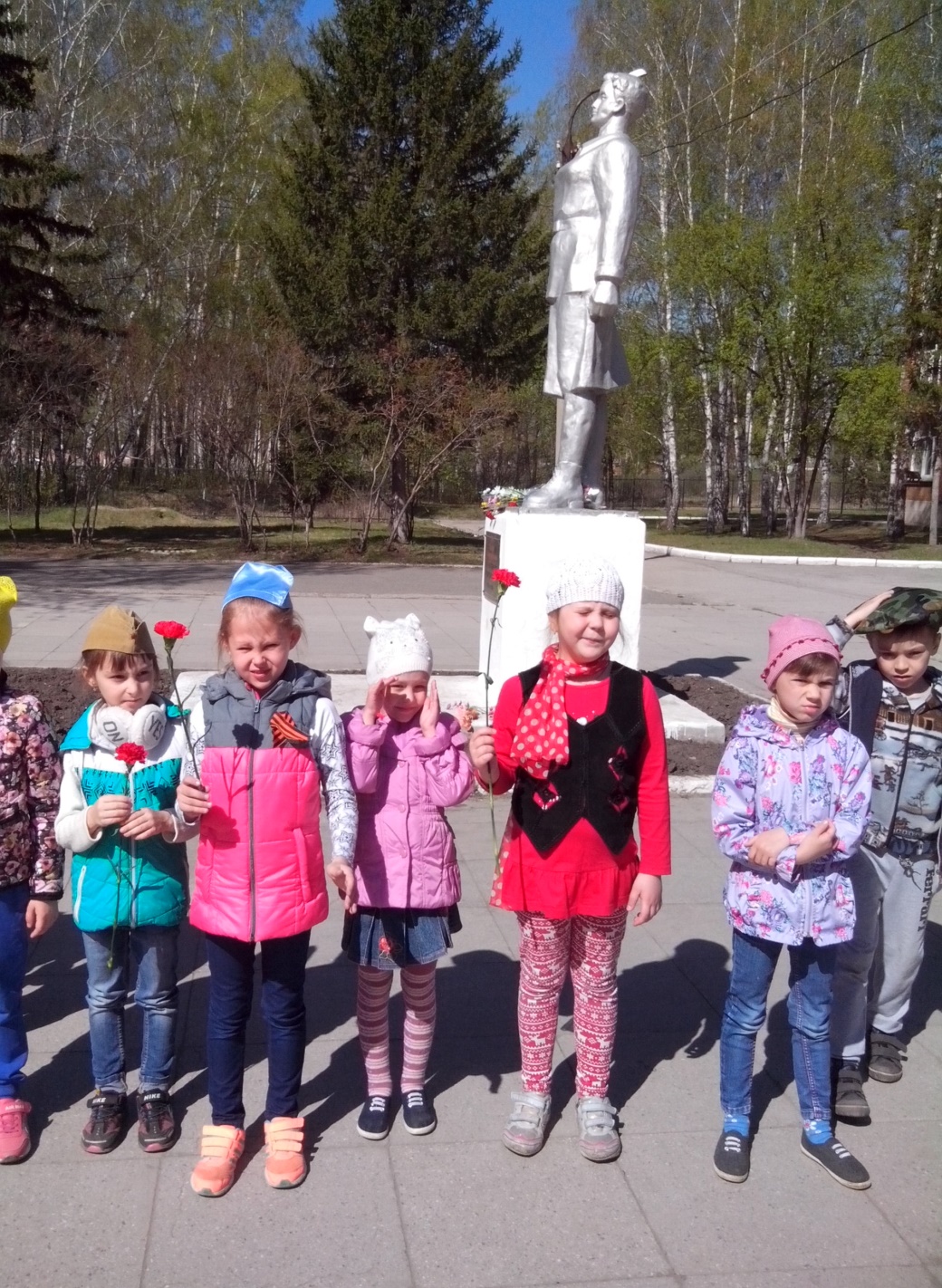 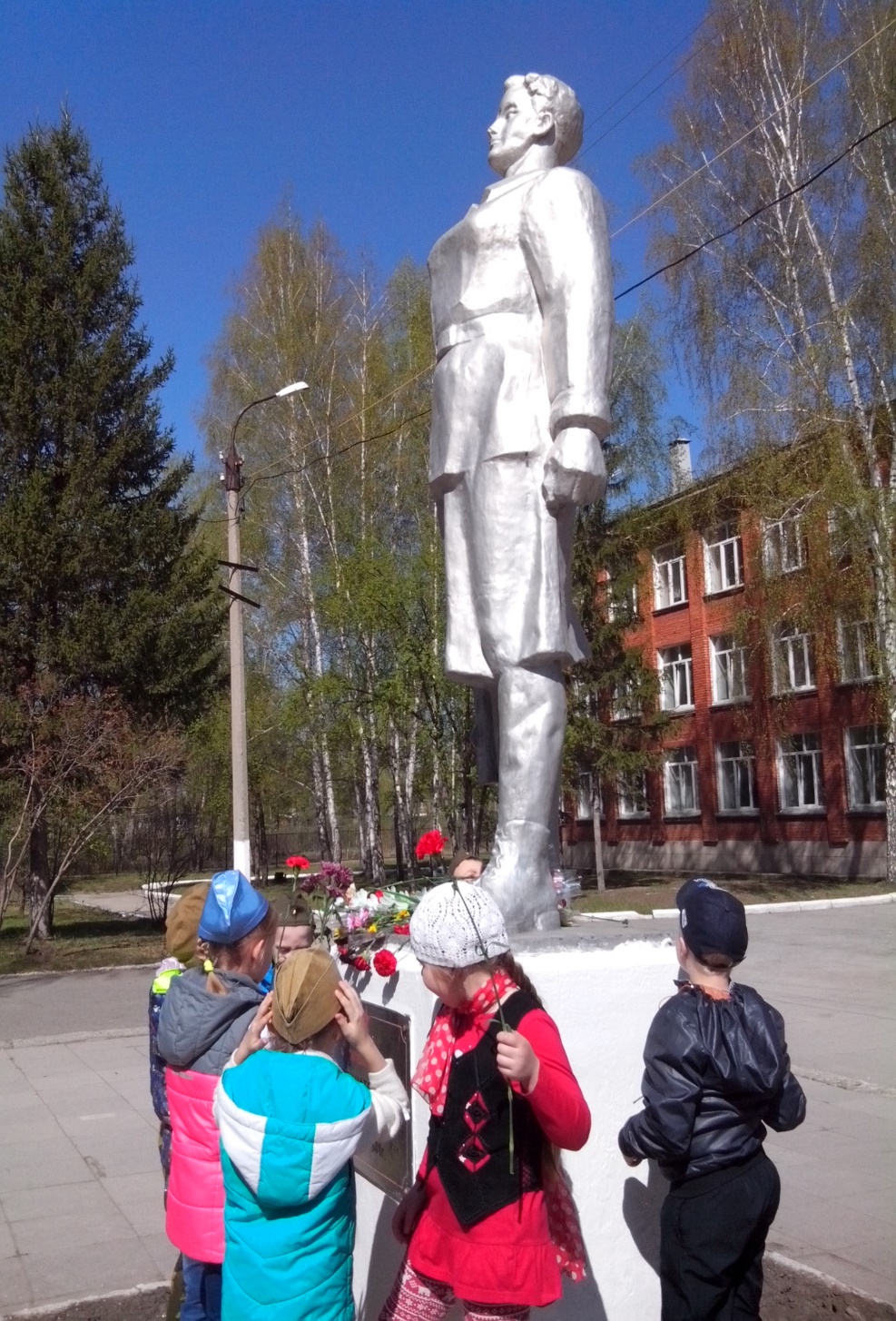 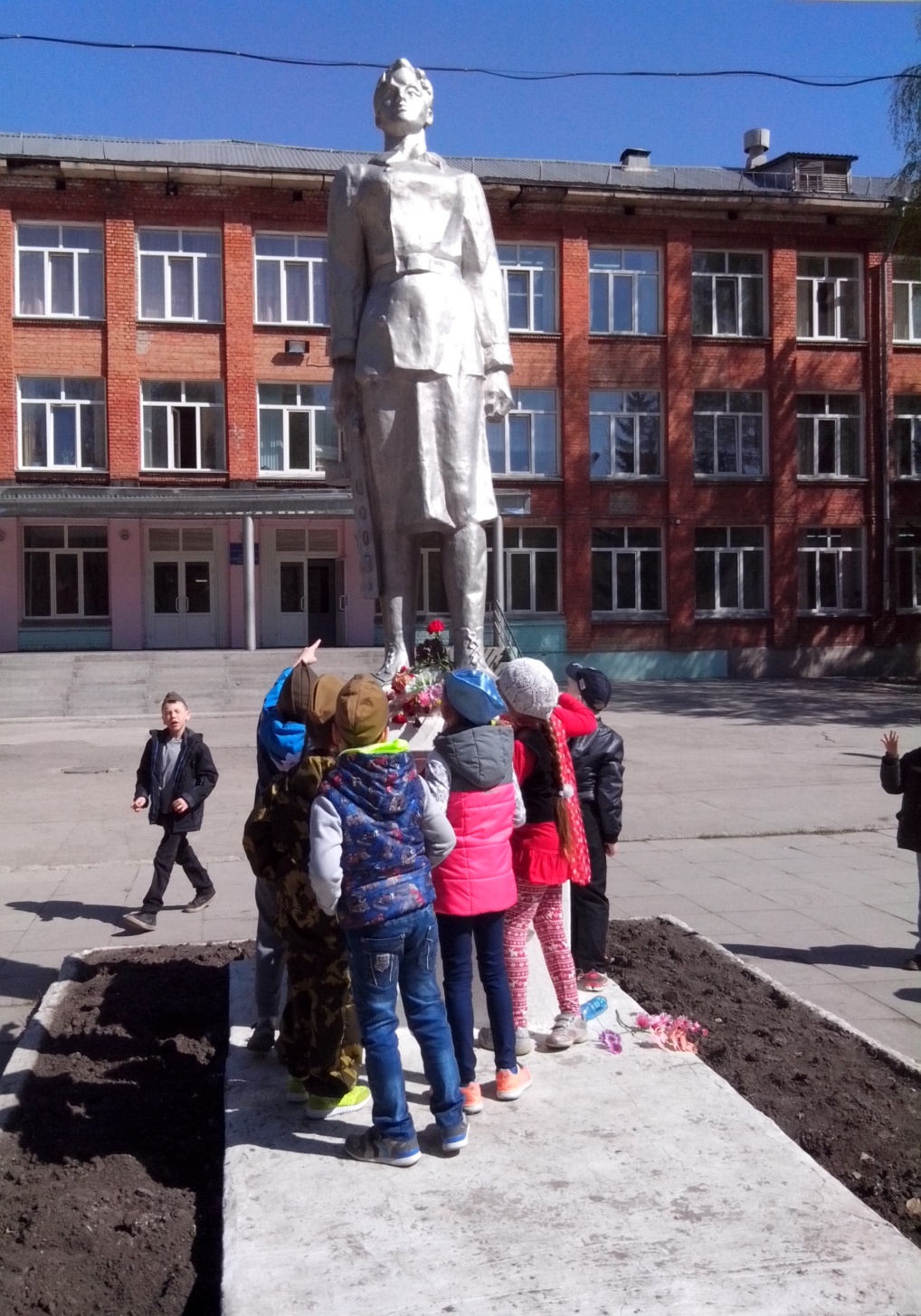 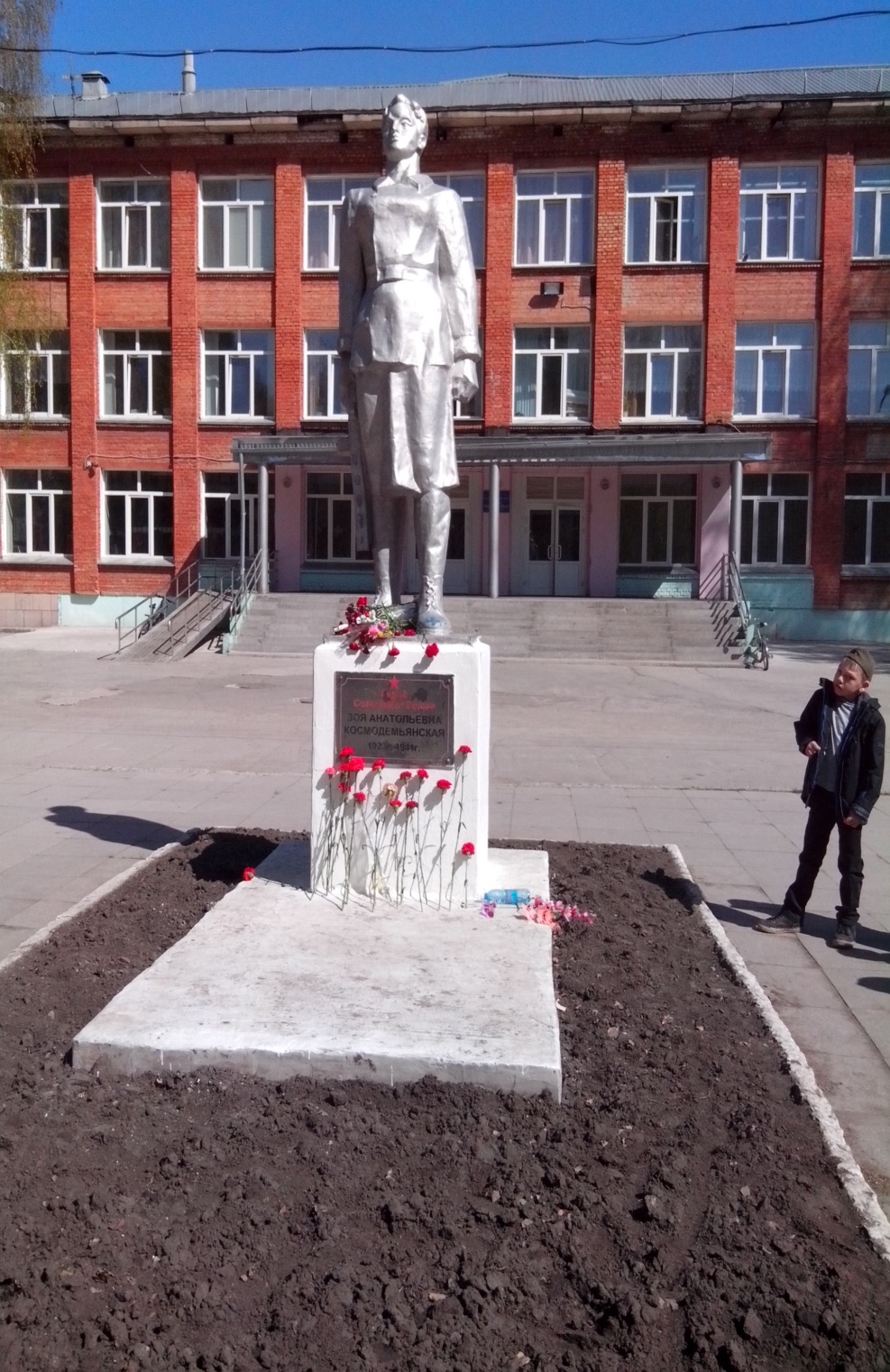 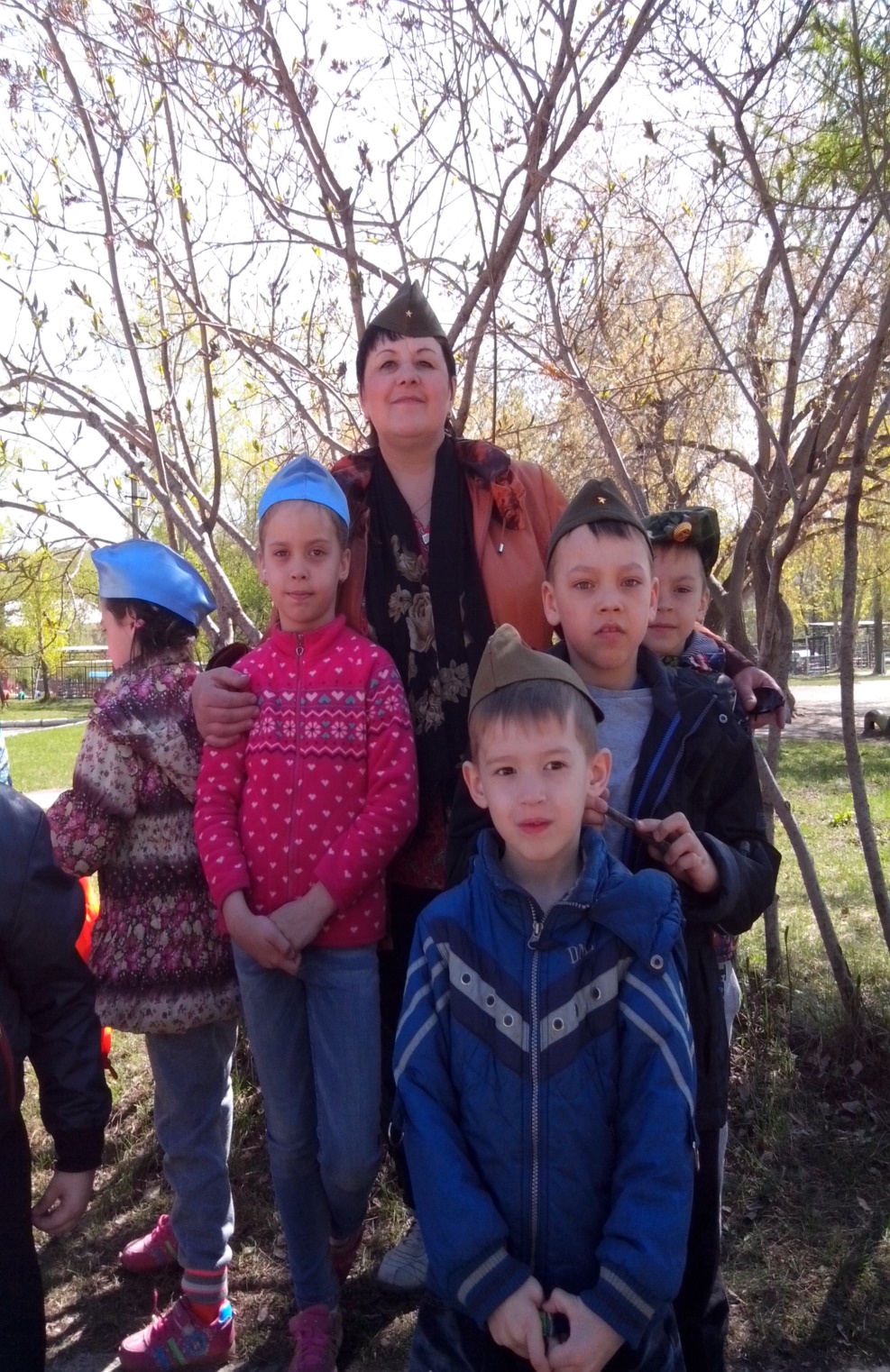 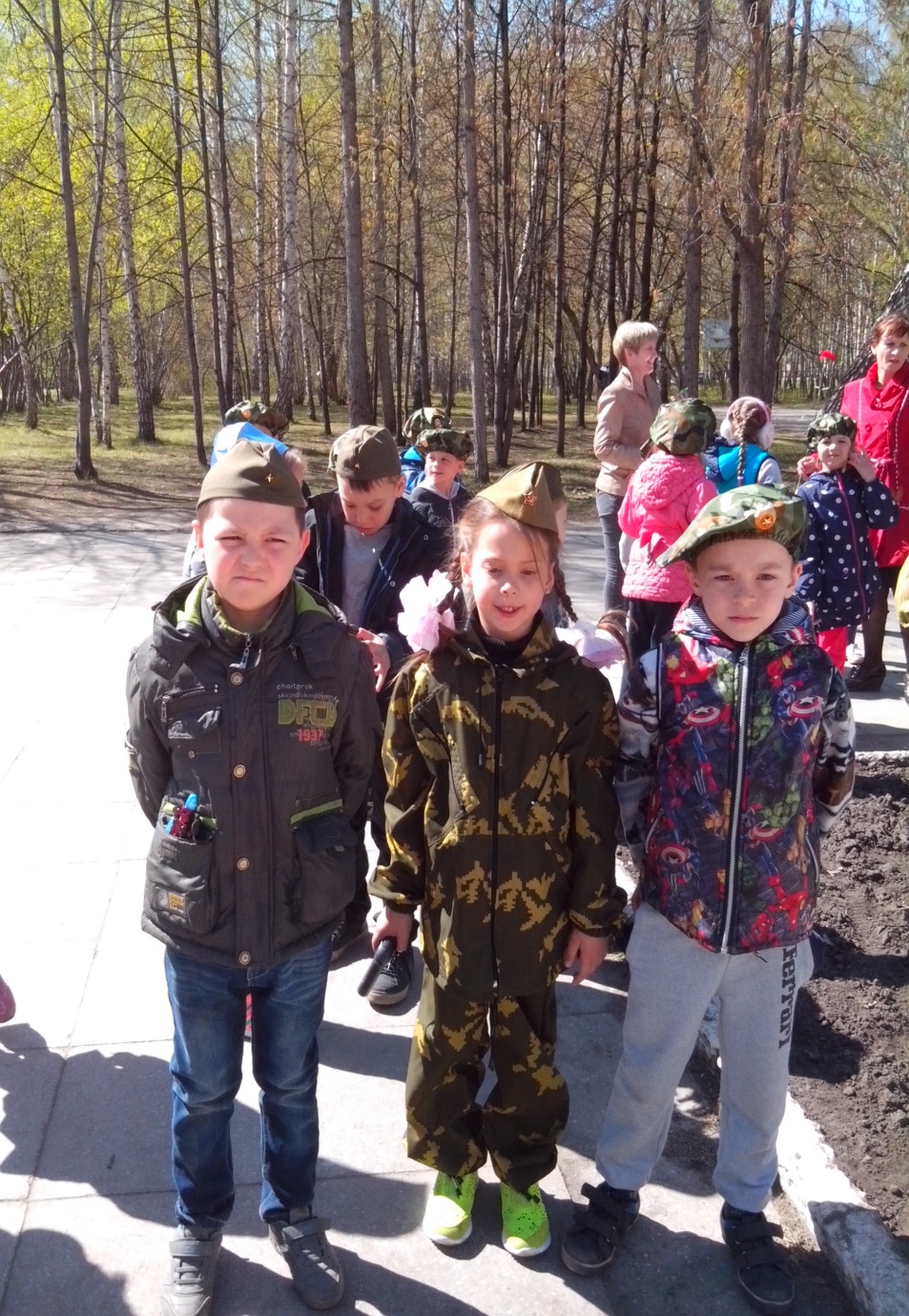 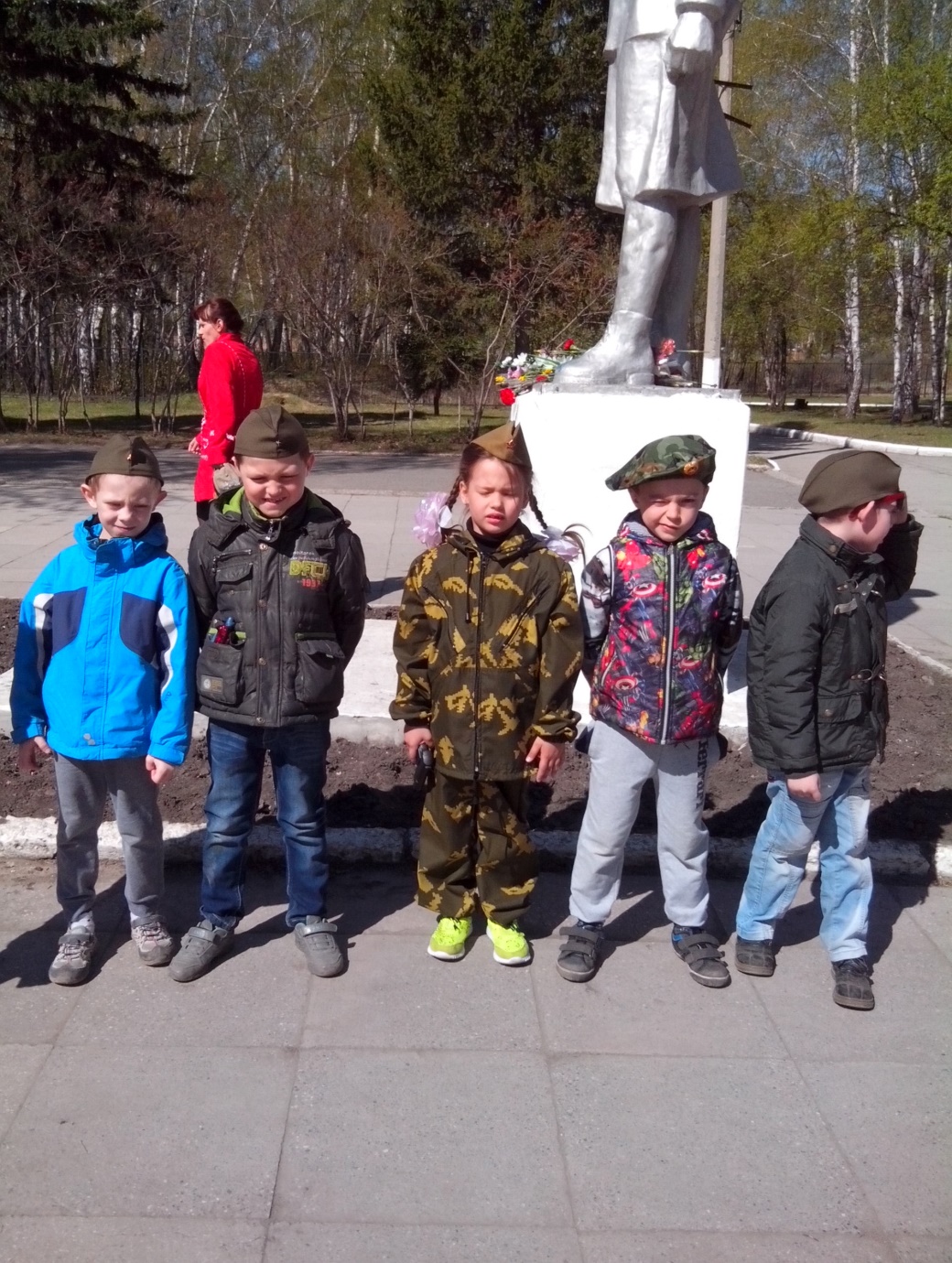 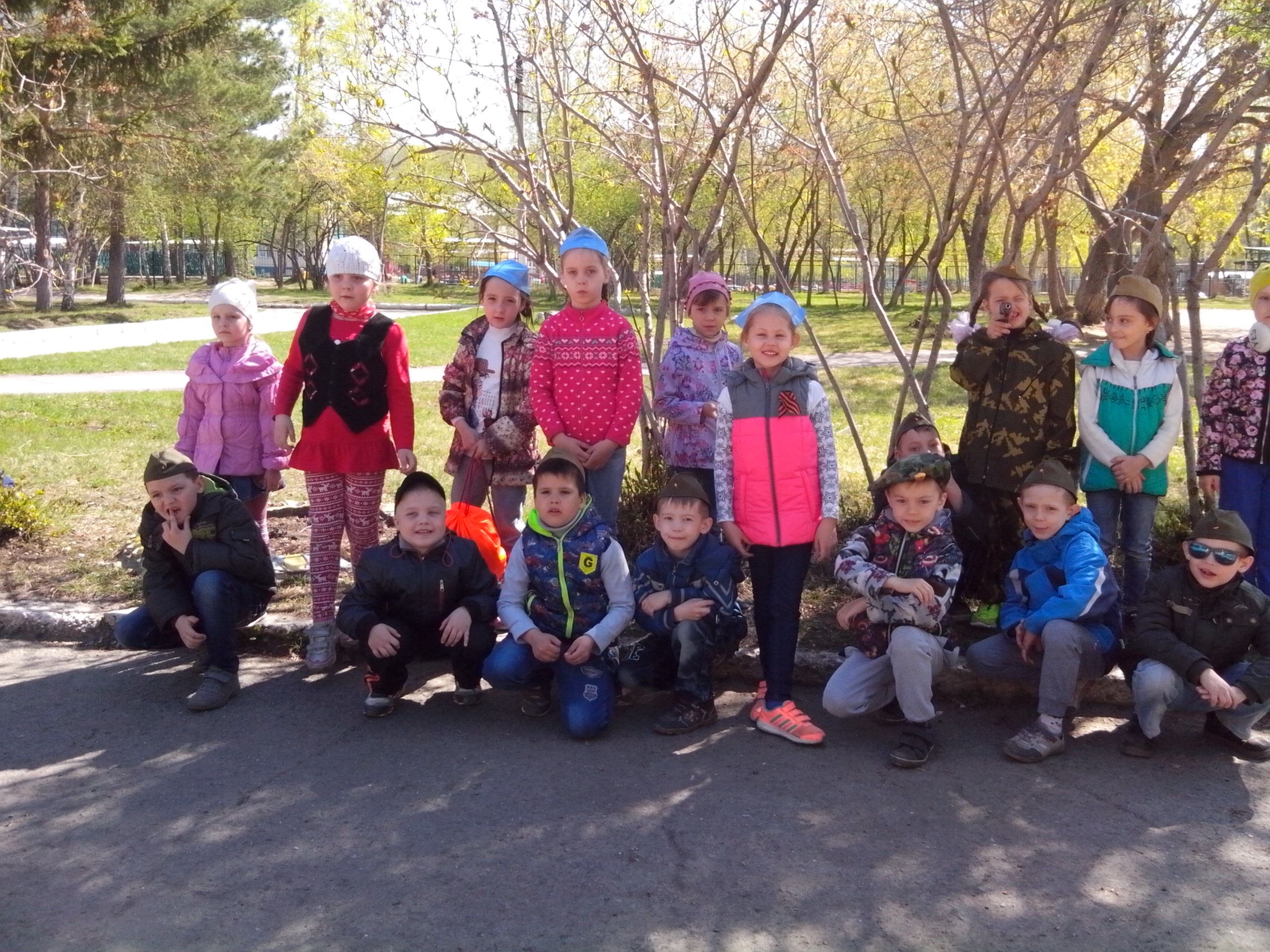 Выставка детских работ к 
9 мая
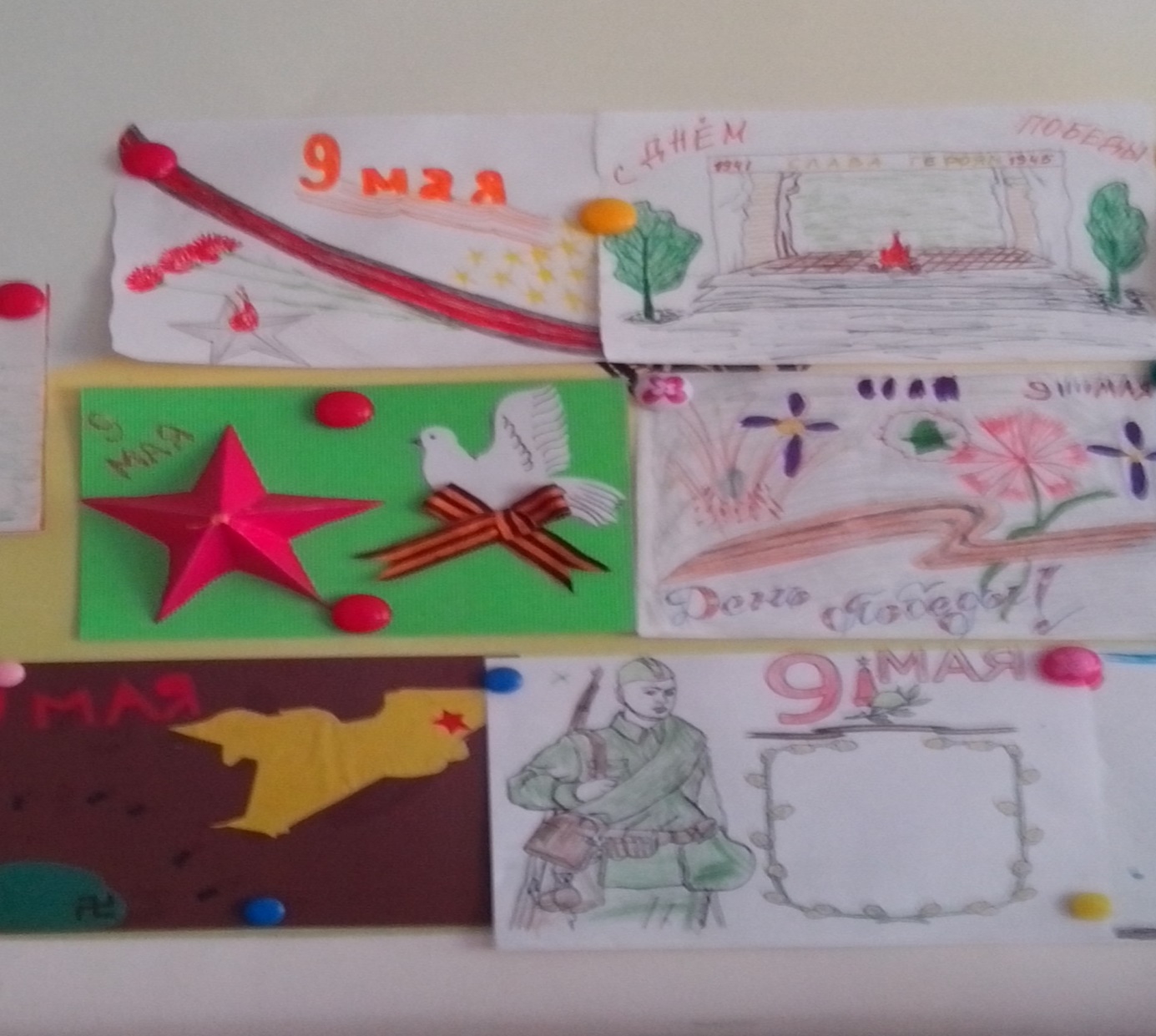 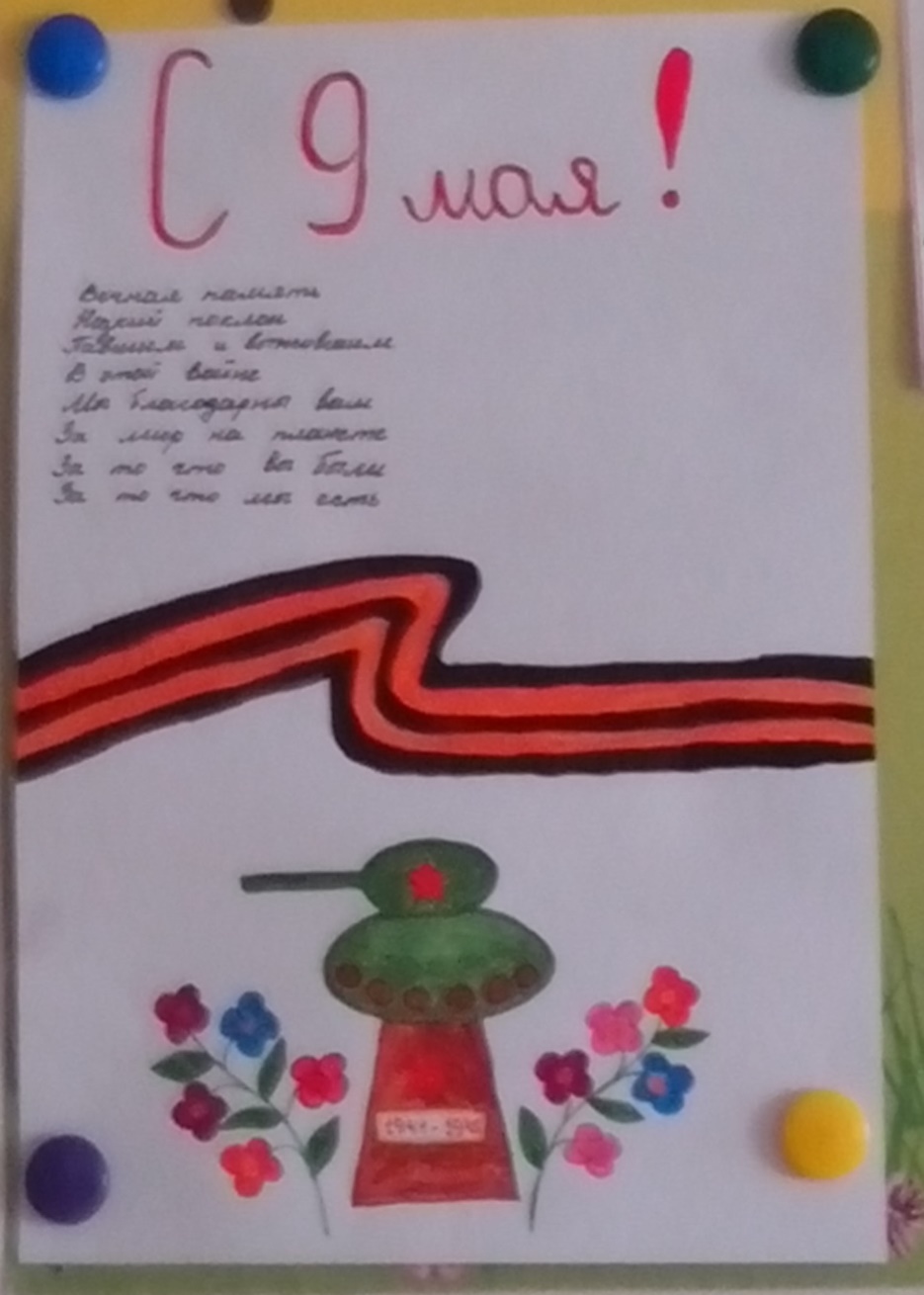 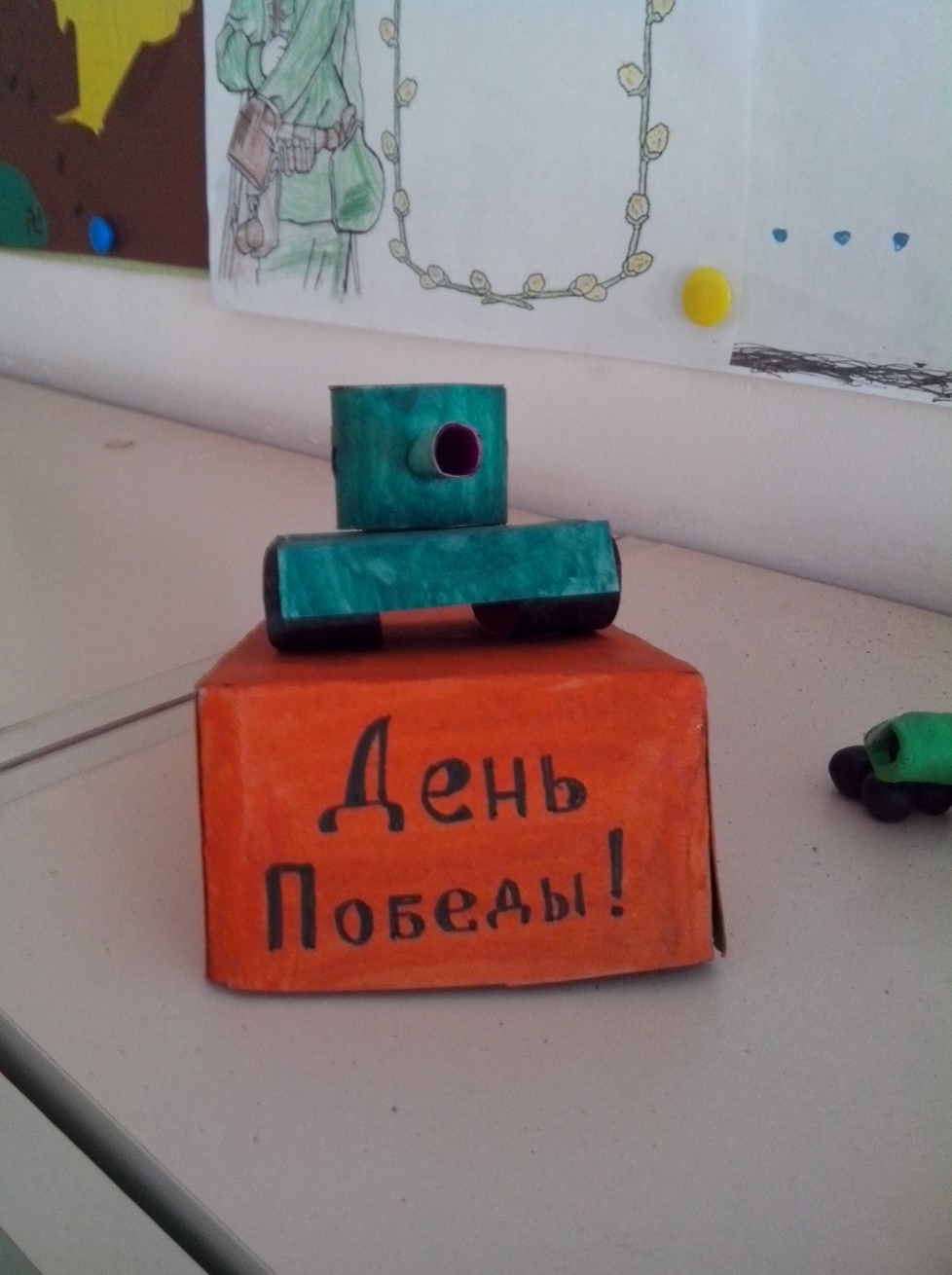 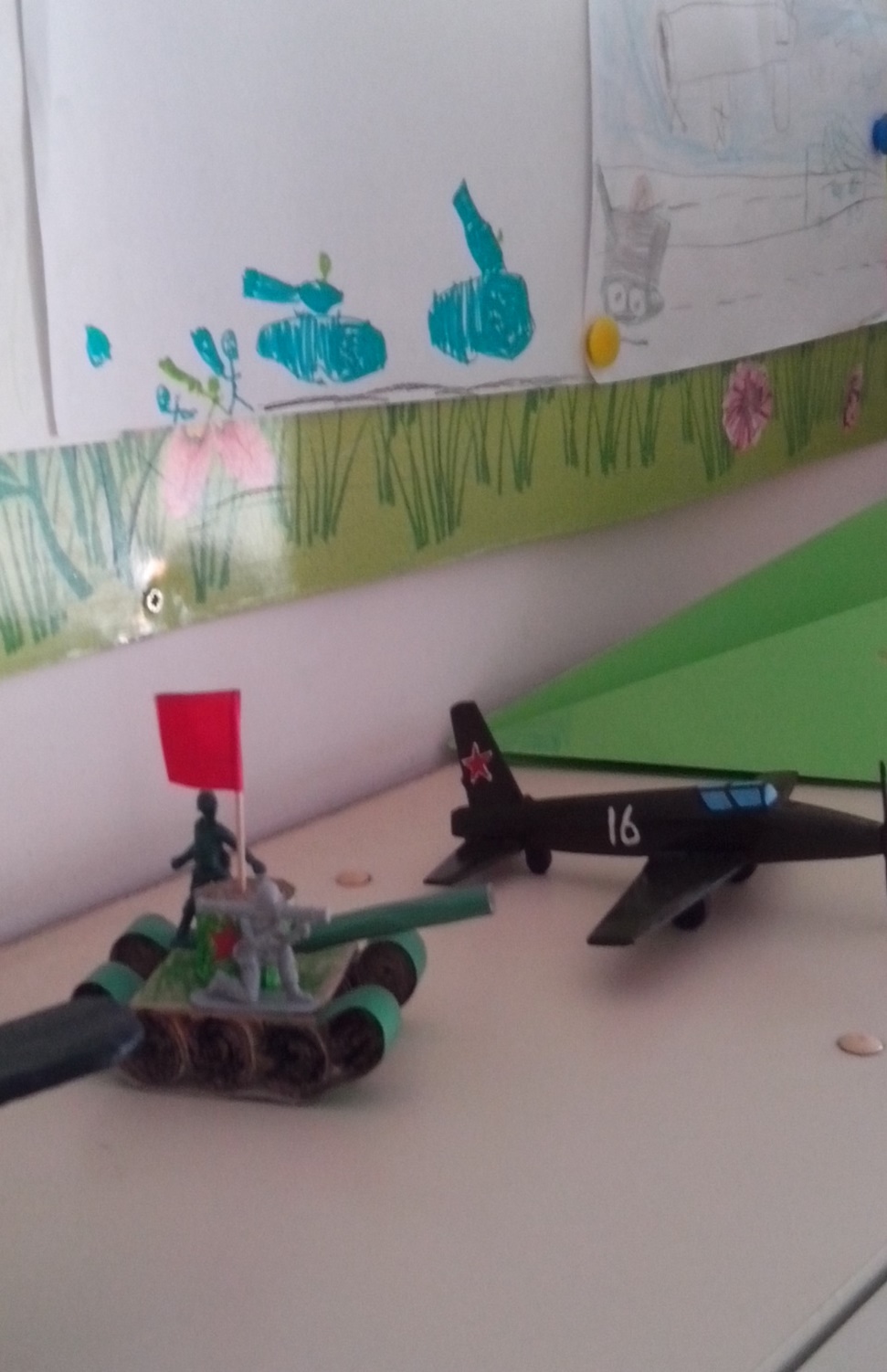 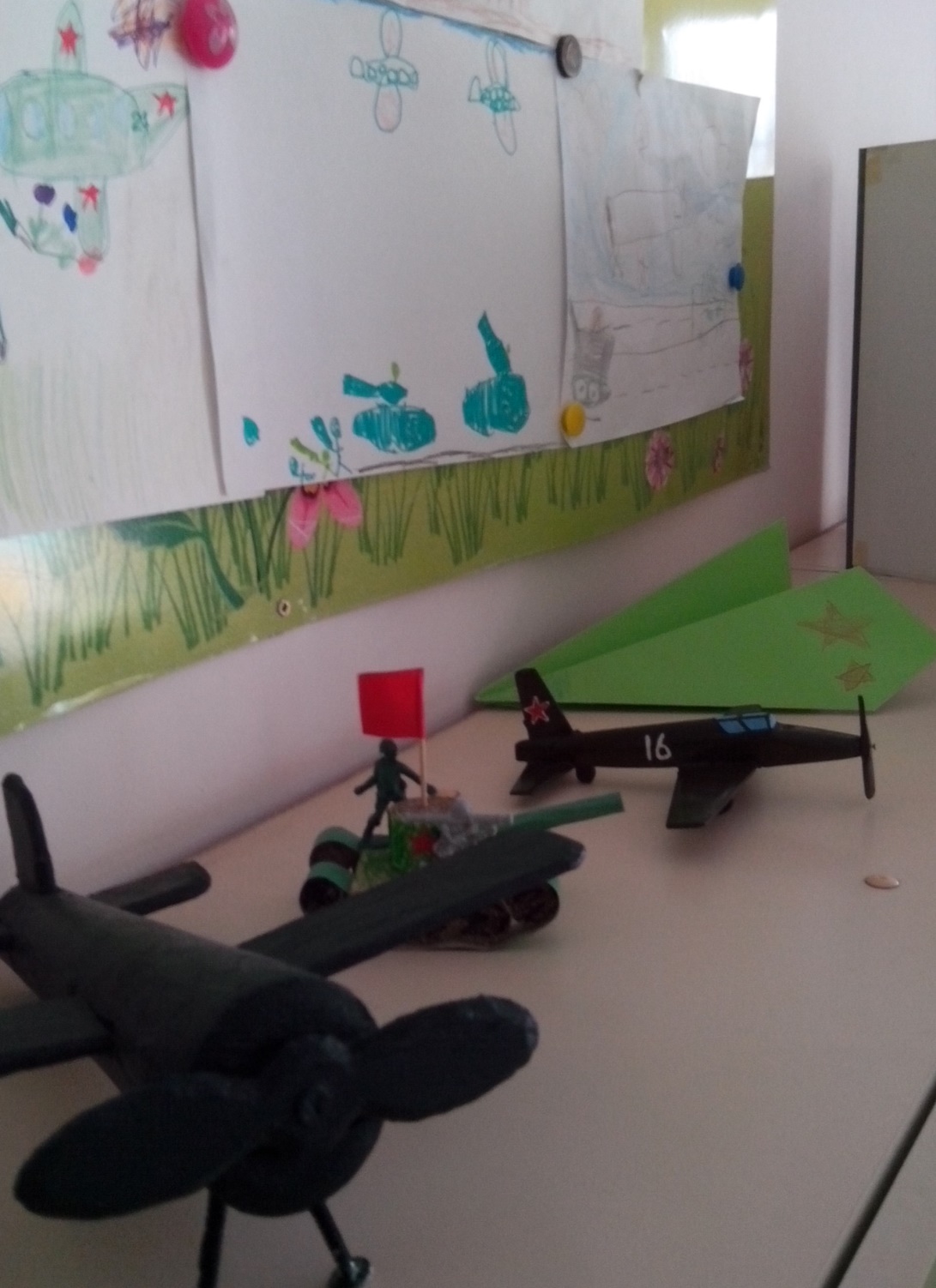 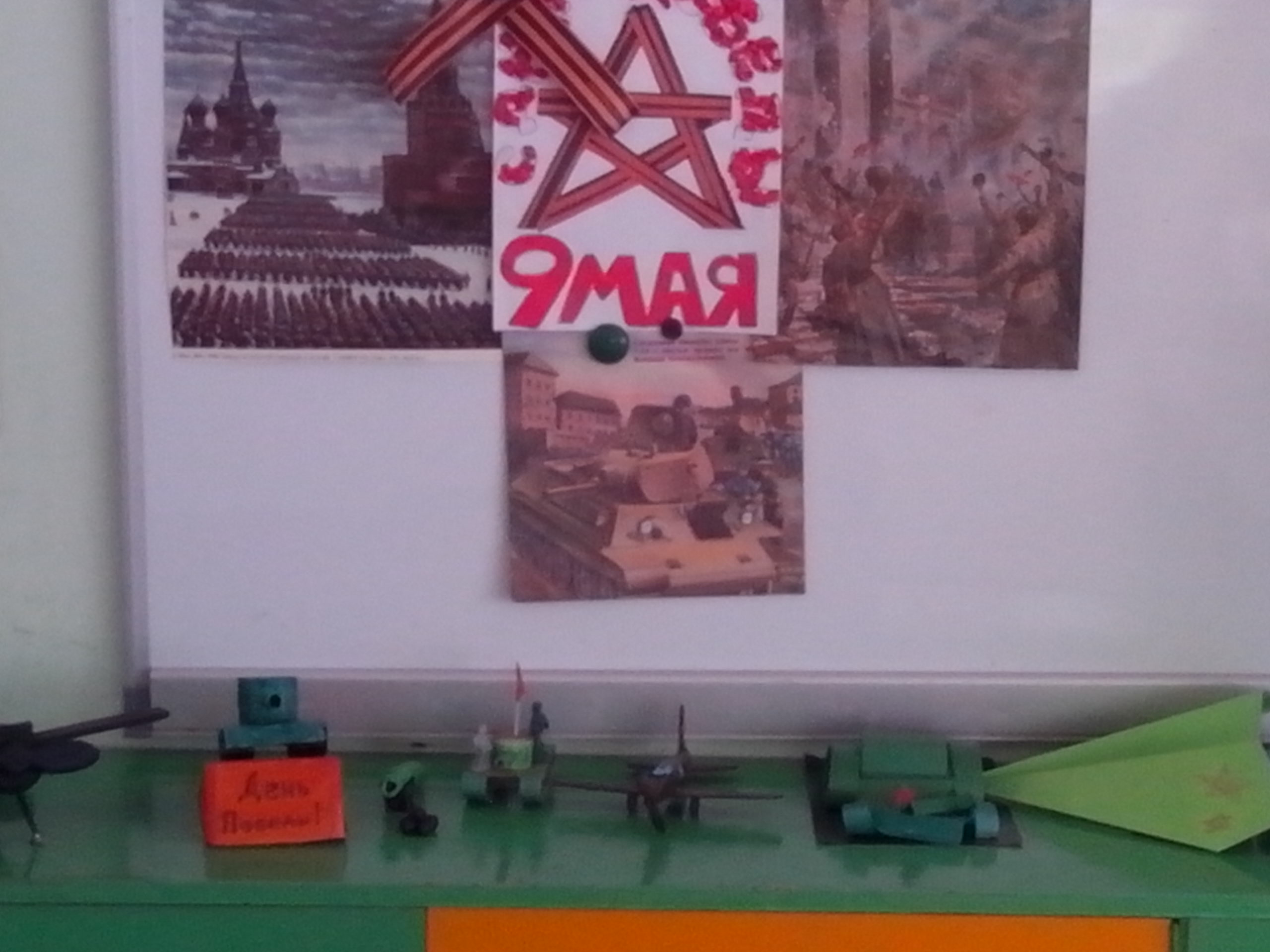 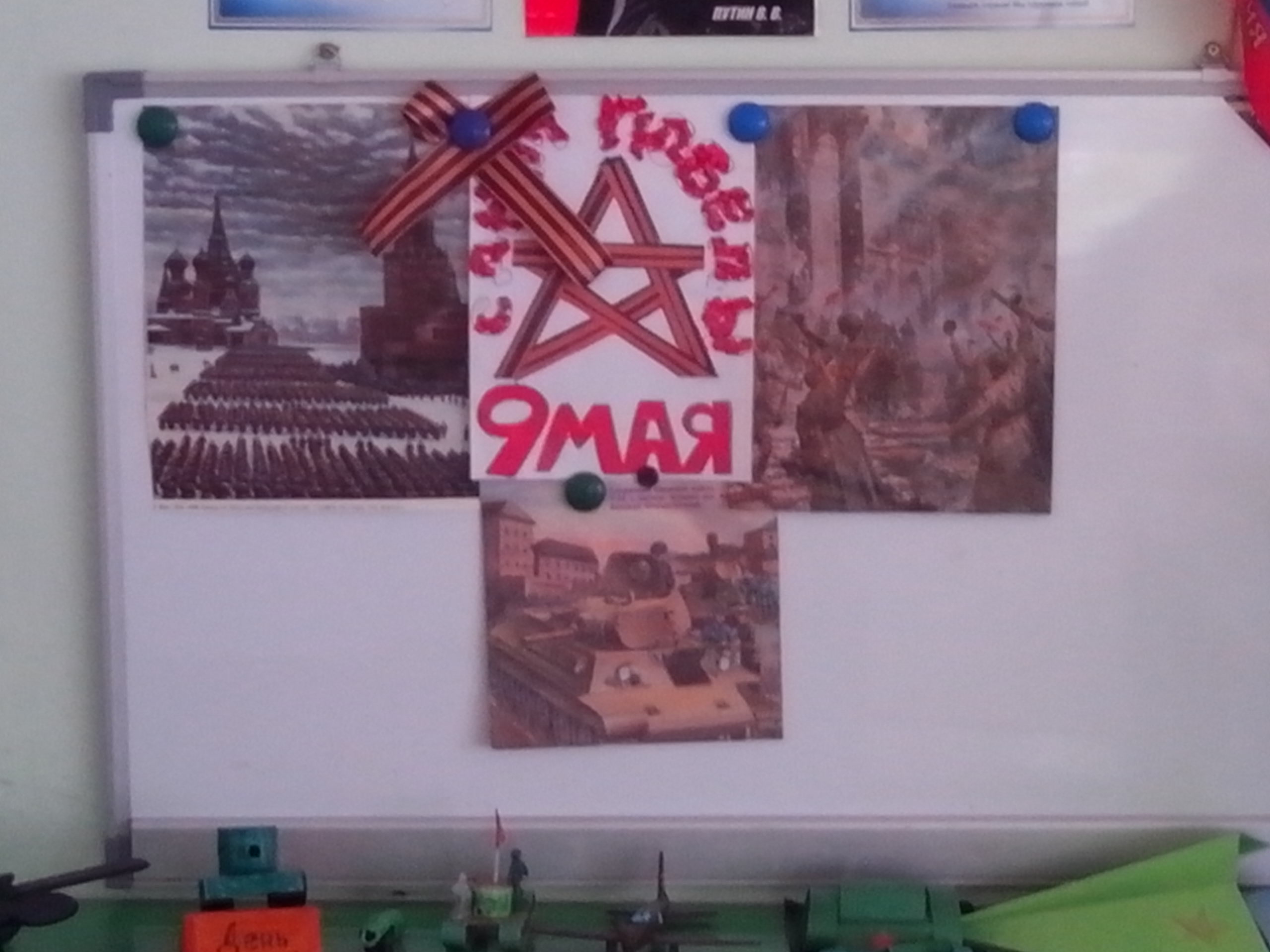